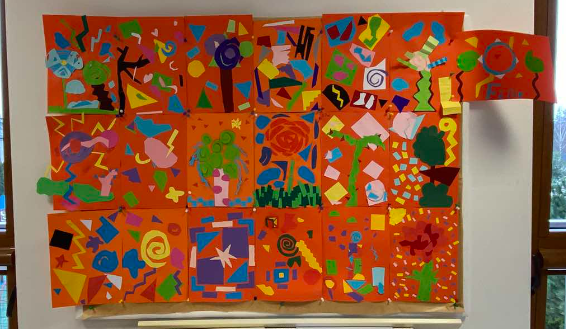 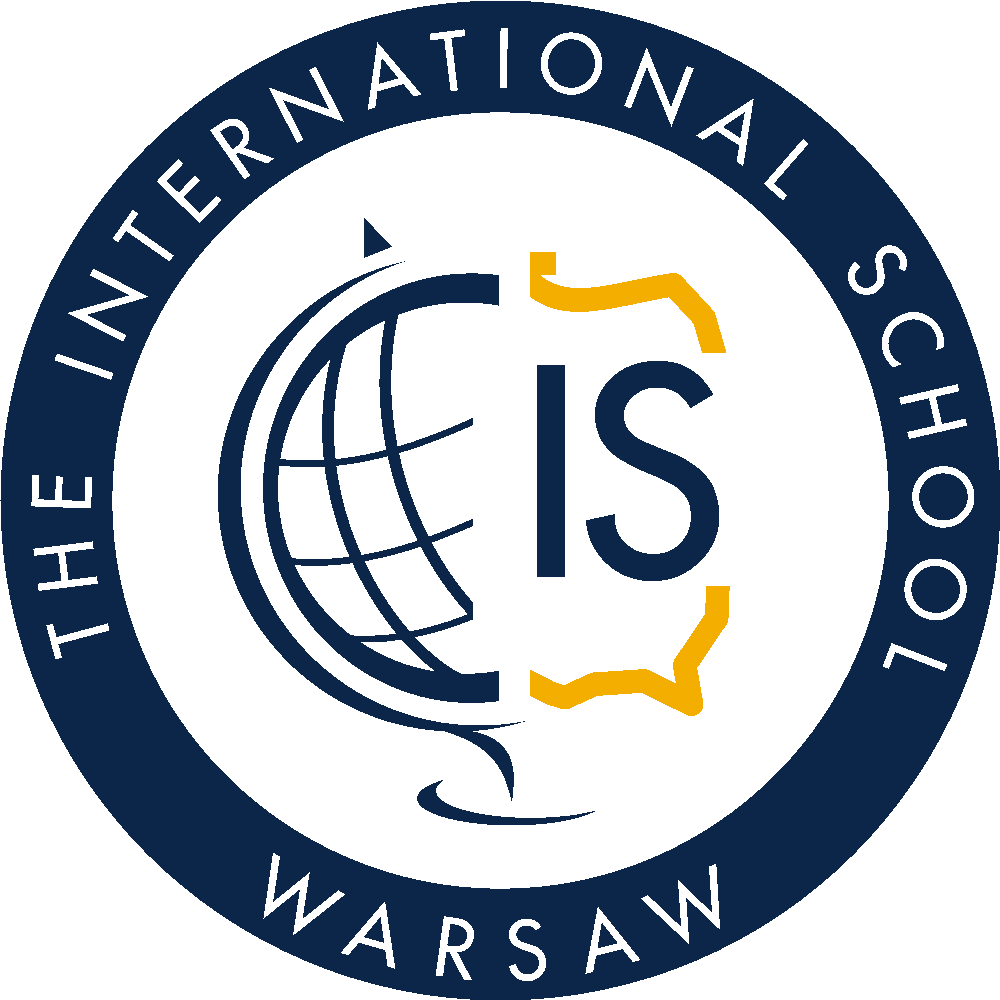 KLASA: III| MIESIĄC: Styczeń | NAUCZYCIEL: Anna Kerdelewicz
BLOKI TEMATYCZNE
Polska. Unia europejska. Działalność charytatywna. Czas. Kalendarz. Zegary. Planeta Ziemia. Lot w Kosmos. 

PolPo
NAJWAŻNIEJSZE ZAGADNIENIA W RAMACH EDUKACJI
POLONISTYCZNA
MATEMATYCZNA
Pisownia wyrazów z ch, h, spółgłoskami miękkimi. Kalendarz. Uzupełnianie zdań określeniami związanymi z czasem. Przypomnienie wiadomości o czasowniku i czasach. Odmiana czasowników przez osoby w różnych czasach. Czas teraźniejszy, przeszły, przyszły.  Zdania oznajmujące, rozkazujące, pytające, wykrzyknikowe. Stopniowanie przymiotników - w stopniu równym, wyższym i najwyższym.
Interpunkcja - kropki, przecinki, wykrzykniki, znaki zapytania, dwukropki. Przecinki przed wyrazami: ale, a, więc, który, lecz, dlatego. Przysłówek.Liczebnik główny i porządkowy.
Ogłoszenie - cechy charakterystyczne.
Rok, miesiące (Cyfry arabskie. Cyfry rzymskie), tygodnie, dni. Obliczenia kalendarzowe. Zapisywanie dat.  Kolejność wykonywania działań. Zastosowanie łączności mnożenia z dodawaniem - zadania z treścią. Tabele i diagramy. Mnożenie i dzielenie. Sprawdzam siebie - Czytanie i rozwiązywanie zadań ze zrozumieniem. Rozwiązywanie zadań z treścią z zastosowaniem poznanych sposobów liczenia. 
Krzyżówki matematyczne, kwadraty magiczne. 
Szachownica Polibiusza. Odcinki i łamane.
PLASTYCZNA I TECHNICZNA
PRZYRODNICZA I SPOŁECZNA
Praca zegarmistrza. Najstarsze zegary - historia. Rodzaje zegarów.  
Historia lotów w kosmos. 
Księżycowy krajobraz. 
Zima w malarstwie.
Czytanie opowiadań na temat pomocy innym ludziom (praca z podręcznikiem). M.in. Pięknie żyć, Działalność charytatywna (Caritas, Polski Czerwony Krzyż, Polska Akcja Humanitarna), Pierwszy Konwój Młodego wolontariusza, Matka Teresa. Mapa administracyjna Polski. Unia Europejska. Planeta Ziemia. Planety wokół Słońca. Lot w Kosmos. Postacie: Mikołaj Kopernik, Neil Armstrong, Mirosław Hermaszewski.Ruch obiegowy Ziemi, a pory roku
ZAPYTAJ MNIE MAMO, ZAPYTAJ MNIE TATO
Wymieniam przykłady organizacji dobroczynnych, akcji charytatywnych. Wyjaśniam znaczenie słowa “wolontariusz”. 
Kim była i za co otrzymała nagrodę Matka Teresa?
Czym jest Unia Europejska? Jakie ma cele? Podaję przykłady państw należących do Unii. 
Wymieniam planety.
Kim był Mikołaj Kopernik? Przyczyny powstawania dnia i nocy oraz pór roku. 
Kim był i z czego zasłynął Mirosław Hermaszewski? 
Kim był Neil Armstrong?
CO PRZED NAMI…
PROJEKTY I WYDARZENIA
Konkurs Olimpusek.
Ferie zimowe.
Wycieczka do Micity - 4.03.